Cvičení
Výzkumný kontext: S čím souvisí spotřeba alkoholu v české společnosti?
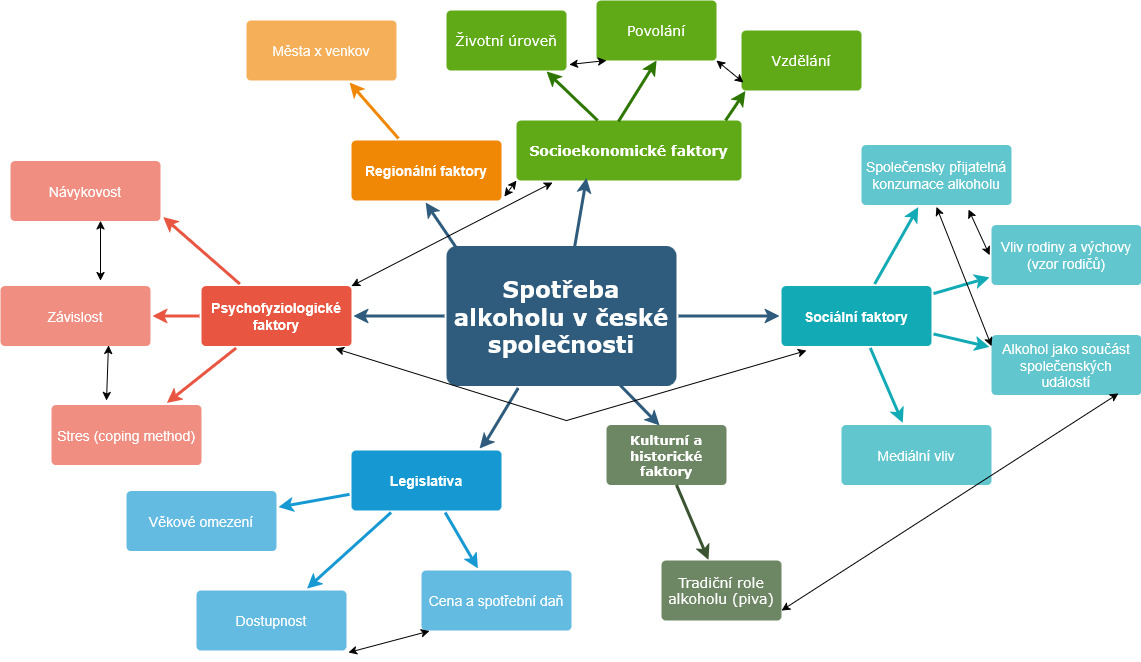 Výzkumný kontext: S čím souvisí spotřeba alkoholu v české společnosti?
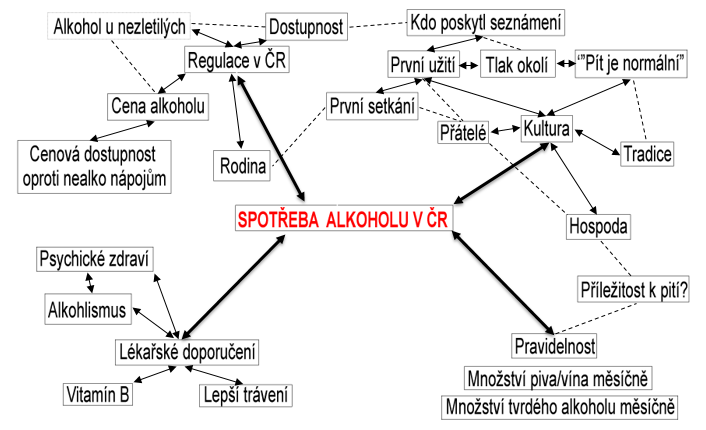 Výzkumný kontext: S čím souvisí spotřeba alkoholu v české společnosti?
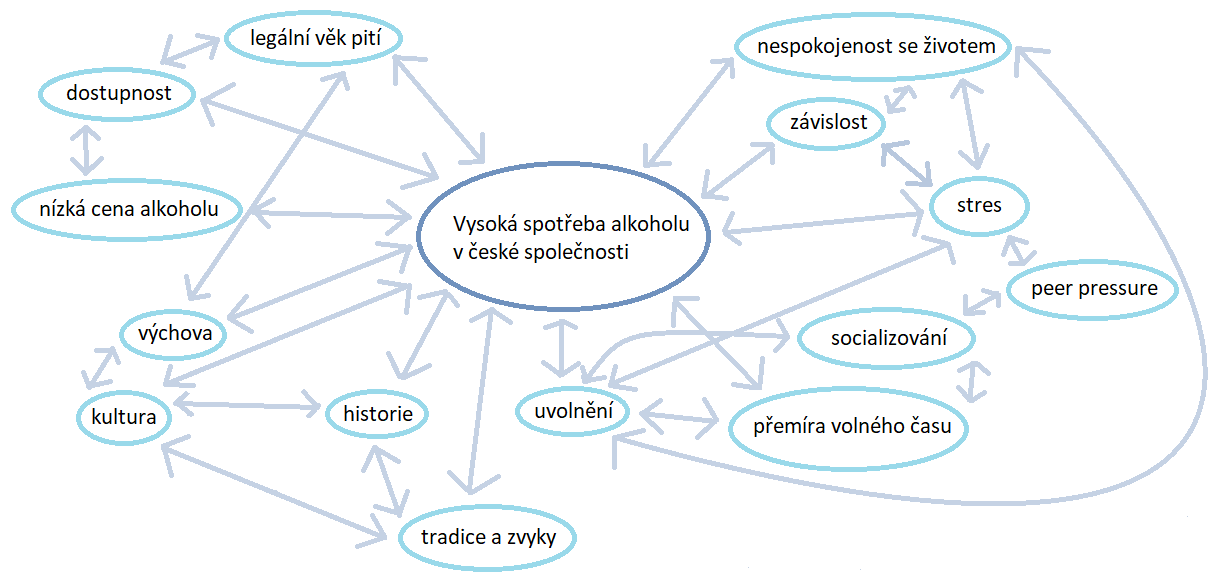 Výzkumný kontext: S čím souvisí spotřeba alkoholu v české společnosti?
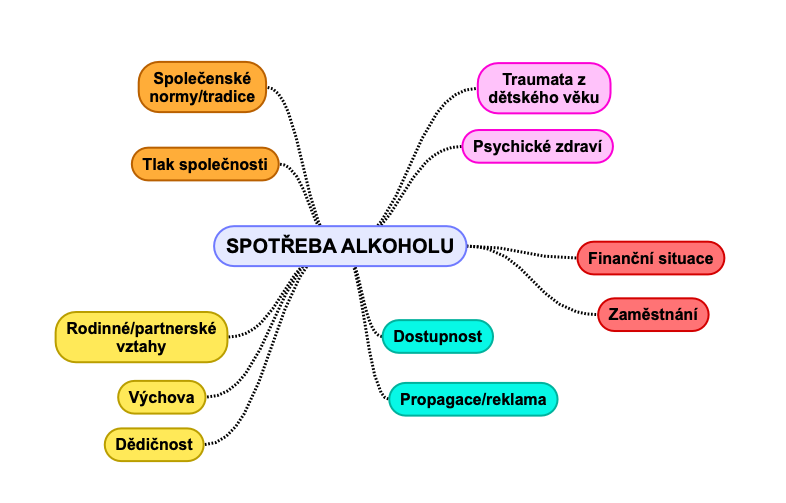 Výzkumný kontext: S čím souvisí spotřeba alkoholu v české společnosti?
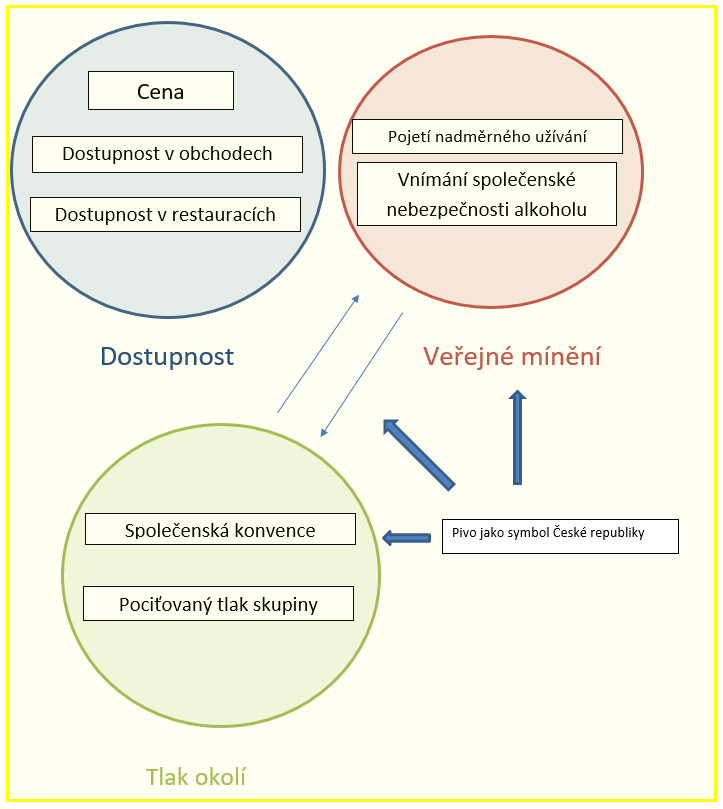 Výzkumný kontext: S čím souvisí spotřeba alkoholu v české společnosti?
DOSTUPNOST ALKOHOLU (jak je lehké v ČR sehnat alkohol? S tím souvisí – Kolik je v ČR hospod, restauračních zařízení, prodejen nabízejících alkoholické nápoje, počet lihovarů, palíren, pivovarů. Dále otázka prodávání alkoholu mladistvým. S dostupností také souvisí cena alkoholu). 
CENA ALKOHOLU (cena alkoholu v porovnání s ostatními evropskými státy, cena alkoholu v porovnání s jinými běžně prodávanými produkty, náklady na tvorbu a distribuci alkoholu a následný výdělek, což může poukázat na nízký náklad a vysoký zisk). 
RODINNÉ ZÁZEMÍ (může souviset rodinné zázemí se sklonem k požívání alkoholu? Počty rozvrácených rodin, dětí v dětských domovech, požívání alkoholu doma, čímž se situace stává normální, špatný příklad ze strany rodičů, alkoholismus mezi rodiči, s tím související výchova). 
VÝCHOVA (špatný příklad ze strany rodičů, banalizování tématu, nedostatečná osvěta). 
VZDĚLÁNÍ (vzdělávání v oblasti návykových látek, vliv dosaženého vzdělání na sklony k požívání alkoholu). TRADICE (scházení se v hospodách, požívání alkoholu během sociální interakce, alkohol jako součást kultury a tradic, společenská „povinnost“, požívání alkoholu během svátků, s tradicí souvisí i následující historické aspekty). 
HISTORICKÉ ASPEKTY (jak jsou v historii zakořeněny tradice spojené s alkoholem, počátky vysoké spotřeby alkoholu, komunismus, východní státy, vliv okolních států, souvisejícím tématem jsou deprese). 
DEPRESE (Výskyt klinické a endogenní deprese u obyvatel ČR, porovnání s ostatními evropskými státy). VOLNÝ ČAS (jak ovlivňuje míra volného času požívání alkoholu, konzumní společnost, související turismus). TURISMUS (vliv turismu na vysokou poptávku, komerční stránka, složení turistů s ohledem na požívání alkoholu v jednotlivých státech). Měla by být viditelná provázanost jednotlivých okruhů. Dále ověřitelná relevantnost jednotlivých okruhů vzhledem k dané výzkumné otázce a případná následná redukce daných okruhů.
Výzkumný kontext: S čím souvisí spotřeba alkoholu v české společnosti?
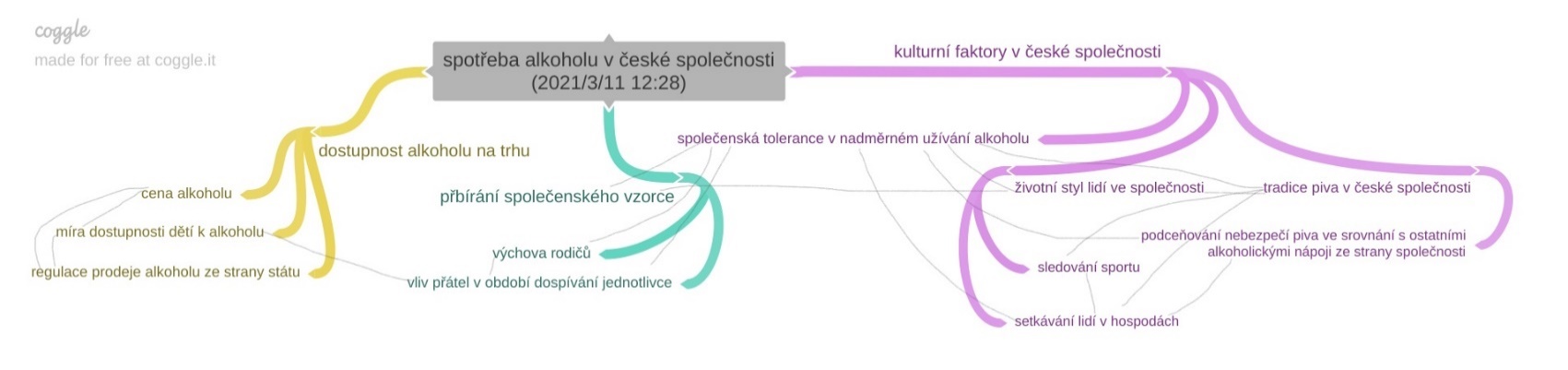 Výzkumný kontext

V rámci konceptualizace tématu spotřeby alkoholu v české společnosti se objevila obecná hypotéza, že spotřeba alkoholu souvisí s tradicí piva v české společnosti.

Jedna z možných konkrétních hypotéz pak výzkumný předpoklad upřesnila takto: konzumace alkoholu souvisí s pivním patriotismem. 

Z toho vyplývají klíčové pojmy konzumace alkoholu a pivní patriotismus. 

Jakými způsoby může být u respondentů dotazníkového šetření měřena jejich konzumace alkoholu?
Cvičení: Jak operacionalizovat konzumaci alkoholu?


intuitivní koncept

2. postulativní koncept – formativní

3. postulativní koncept – reflektivní
konzumace alkoholu – intuitivní koncept
Objem čistého alkoholu
Množství vypitého alkoholu za určité období
Množství vypitého alkoholu
konzumace alkoholu
Frekvence pití alkoholu
Pije alkohol
Množství peněz utracených za alkohol
Sebehodnocení míry konzumace
Cvičení: konstrukt s formativními indikátory
konzumace alkoholu – formativní konstrukt (SLOŽKY)
Pivo
Víno
Tvrdej
Koktejly
Nízkoalkoholické drinky
Likéry
konzumace alkoholu
Jiné
konzumace alkoholu – formativní konstrukt (SLOŽKY)
Množství - Pivo
Množství - Víno
Množství - Tvrdej
Množství - Koktejly
Množství - Nízkoalkoholické drinky
Množství - Likéry
konzumace alkoholu
Množství - Jiné
konzumace alkoholu – formativní konstrukt (SLOŽKY)
Množství - Pivo
Množství - Víno
Množství
Množství - Tvrdej
Pivo
Frekvence
Množství - Koktejly
Množství - Nízkoalkoholické drinky
Množství
Víno
Frekvence
Množství - Likéry
konzumace alkoholu
Množství
Tvrdej
Množství - Jiné
Frekvence
Množství
Frekvence
Konstrukt s formativními indikátory 
– jiné varianty složek
konzumace alkoholu – formativní konstrukt (SLOŽKY)
Pije sám
Dimenze:
Pije na oslavách
Pije v hospodě
Pije na fotbale
Pije při/po jídle
Pije ze zdravotních důvodů
konzumace alkoholu
Pije na přípitek
Pije na žal
Pije při zvycích/tradicích
Pije při rituálech
Pije po setmění
Pije v práci
Pije na dobré spaní
konzumace alkoholu – formativní konstrukt (SLOŽKY)
Pije sám
Dimenze:
Pije při rituálech
Pije na oslavách
Společenské události
Pije na přípitek
Pije ze zdravotních důvodů
Zdravotní důvody
Pije při/po jídle
konzumace alkoholu
Pije v hospodě
Restaurace, podniky
Pije na žal
Pije na fotbale
Pije v práci
Běžný, každodenní život
Pije při zvycích/tradicích
Pije při/po jídle
Pije po setmění
Pije na dobré spaní
Ukázky výsledku tohoto cvičení z předchozích let
konzumace alkoholu – formativní konstrukt (SLOŽKY)
Počet sklenic
V restauraci
Frekvence pití
Počet sklenic
Doma
Frekvence pití
konzumace alkoholu
Počet sklenic
V práci
Frekvence pití
Počet sklenic
Jinde
Frekvence pití
konzumace alkoholu – formativní konstrukt (SLOŽKY)
Dimenze: doba pití během dne
Podle druhu…
Frekvence pití alkoholu
dopoledne
Objem vypitého alkoholu za určitou dobu
Počet vypitých skleniček za určitou dobu
K obědu
konzumace alkoholu
odpoledne
večer
V noci
Cvičení: konstrukt s reflektivními indikátory
konzumace alkoholu – reflektivní konstrukt (PROJEVY)
Čas strávený v hospodě
Zdravotní stav - játra
Schopnost dopravit se domů po konzumaci alokoholu
Frekvence kocovin
Frekvence nepamatování si
konzumace alkoholu
Frekvence studu za konzumaci
Problémy v práci kvůli konzumaci
Problémy v rodině kvůli konzumaci
Problémy s přáteli kvůli konzumaci
Frekvence nákupu alkoholu
Vybírá si přátele, kteří konzumují
Dokáže si představit den bez konzumace
Frekvence zvracení při/po konzumaci
konzumace alkoholu – reflektivní konstrukt (PROJEVY)
Schopnost dopravit se domů po konzumaci alokoholu
Frekvence studu za konzumaci
Pocity, emoce, postoje
Problémy v práci kvůli konzumaci
Dokáže si představit den bez konzumace
Problémy v rodině kvůli konzumaci
Problémy v osobním životě
Problémy s přáteli kvůli konzumaci
Zdravotní stav - játra
Frekvence nepamatování si
Zdravotní stav
Zdravotní stav - ???
konzumace alkoholu
Frekvence zvracení při/po konzumaci
Frekvence kocovin
Vyhledává možnosti, příležitosti
Vybírá si příležitosti ke konzumaci
Vybírá si skupiny, v nichž se konzumuje
Vybírá si přátele, kteří konzumují
Frekvence nákupu alkoholu
Chování
Čas strávený v hospodě
Ukázky výsledku tohoto cvičení z předchozích let
konzumace alkoholu – reflektivní konstrukt (PROJEVY)
Častost vyhazování lahví
Kolik utrácí za alk.
Častost chození na pivo s kamarády
Vyhledává příležitosti k pití
Zná ceny alkoholu
Pije na oslavu
chování
Pije na smutek
Zná procenta alkoholu v nápojích
Pozná druhy alkoholu
Alkohol mu chutná mu
Postoj k alkoholu
Postoj k abstinenci
konzumace alkoholu
Schopnost bavit se střízlivý
Kolikrát byl na záchytce
Sociálně patologické důsledky
Kolikrát byl zadržen pod vlivem
Častost násilného chování pod vlivem
Pije pod tlakem okolí
Cirhóza jater
Pije pravidelně
Projevy – např. třes rukou
Zdravotní stav
Má diagnózu závislosti
Názor okolí na jeho pití
Častost kocovin
konzumace alkoholu – reflektivní konstrukt (PROJEVY)
Pije pod tlakem okolí
Častost vyhazování lahví
Kolik utrácí za alk.
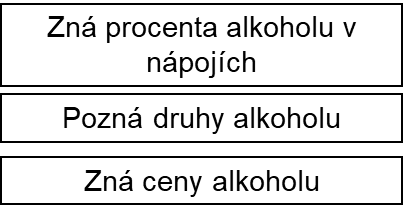 Častost chození na pivo s kamarády
Znalosti, dovednosti
Vyhledává příležitosti k pití
Pije na oslavu
Pije pravidelně
Pije na smutek
chování
Alkohol mu chutná
Postoje k alkoholu
Postoj k abstinenci
konzumace alkoholu
Schopnost bavit se střízlivý
Kolikrát byl na záchytce
Sociálně patologické důsledky
Kolikrát byl zadržen pod vlivem
Častost násilného chování pod vlivem
Důsledky
Cirhóza jater
Projevy – např. třes rukou
Zdravotní
Má diagnózu závislosti
Častost kocovin
Sociální
Názor okolí na jeho pití
Cvičení: Jak lze operacionalizovat konzumaci alkoholu?
intuitivní koncept
2. postulativní koncept – formativní
3. postulativní koncept – reflektivní

Který způsob měření je nejlepší? Který byste si vybrali?
Koncepty (teoretické jevy) jsou na různých úrovních obecnosti, komplexnosti…
Jednotlivé koncepty mají v rámci tématu výzkumu rozdílnou prioritu…

Tomu pak odpovídá složitost a struktura konstruktů, do které pojmy zpracujeme.